Measurement of basal metabolic expenditureCompiling daily dietEvaluation of nutritional state
Practical Exercises in Physiology (Spring semester: 4th - 6th weeks)
1
Fyziologický ústav, Lékařská fakulta Masarykovy univerzity
Measurement of basal metabolic expenditure using indirect calorimetry and  calculation
2
Fyziologický ústav, Lékařská fakulta Masarykovy univerzity
Metabolism
All chemical and energetical transforamtions in the body
in relation to food: energical and chemical transformations after food intake (includes processing, digestion, absorption and distribution to cells)
a living organism oxidizes nutrients to produce H2O, CO2 and energy needed for life processes
catabolism: a complex, gradual process of decomposing substances into simpler compounds, with the release of energy. Energy is released as heat or as chemical energy (stored in macroergic compounds, eg ATP) 
Anabolism: The process of formation of more complex substances from simpler, with a consumption of energy
3
Fyziologický ústav, Lékařská fakulta Masarykovy univerzity
Calorimetry
Calorimetry - measurement of heat that is released in the studied system during a certain process (chemical, physical, biological)Heat = energy, unit joul (J)
Assessment of animal metabolism: It is based on the assumption that all metabolic processes are accompanied by heat production
Metabolism of food is almost equivalent to direct food oxygenation (burning)

Direct calorimetry - direct heat measurement with a calorimeter
Heat caused by burning food with a sufficient supply of oxygen
Heat emitted by the metabolising animal with a sufficient supply of oxygen
4
Fyziologický ústav, Lékařská fakulta Masarykovy univerzity
Direct calorimetry
Technically more difficult
If used in animals, then only in small ones
Isothermal calorimeter
The temperature does not change throughout the experiment. The generated heat is removed, and it causes, for example, a phase transformation of pure matter (ice into water)
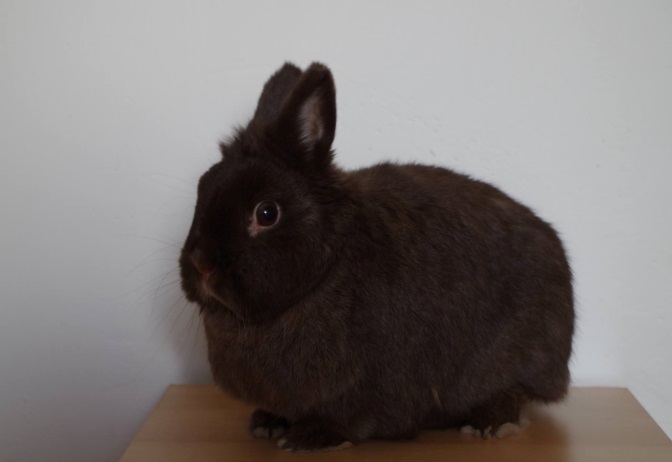 Air income
Air outcome
water
thermoisolation
5
Fyziologický ústav, Lékařská fakulta Masarykovy univerzity
Combustion heat
Total energy released as heat when a 1 g of substance undergoes complete combustion with oxygen
energie vztažená na g substrátu
physical combustion heat - energy created by burning the substratephysiological combustion heat
energy created by oxidation of the substrate by a living organism
carbohydrates and fats: physiological = physical heat of combustion
proteins: physical> physiological combustion heat 
Burning of proteins produces nitrogen oxides. Metabolizing of proteins produces urea, which contains a part of the chemical energy
combustion heat of nutrients
carbohydrates 17,1 kJ/g
fats 38,9 kJ/g
Physical combustion heat of proteins: 23 kJ/gPhysiological combustion heat of proteins : 17,1 kJ/g
6
Fyziologický ústav, Lékařská fakulta Masarykovy univerzity
Indirect calorimetry
Principle: O2 consumption, CO2 output and waste of nitrogen metabolites are related to energy consumption
possibility to measure in open or closed system
In practicals – Krogh spirometr (equipped with soda lime – absorption of CO2)

Caloric (energetic) equivalent of oxygen (EE) - energy related to liter of oxygen
the amount of energy that is released when consuming 1 liter of oxygen
universal constant for calculating energy expenditure in a mixed diet        
    EE = 20,19 kJ / litr O2
EE of nutrients:
Glucose 21,4 kJ / litr O2
Proteind 18,8 kJ / litr O2
Lipids 19,6 kJ / litr O2
Respiratory quotient(RQ)
Ratio: CO2 produced / O2 received
Provides information about the processed substrate
Sacharides : RQ = 1 - the same ratio of C and O as in water a CO2
Lipids: RQ = 0.7 - contain less oxygen
Proteins: RQ = 0.8 - 0.9 - more complicated, because urine must also be taken into account
mixed food: RQ = 0.85
Glucogenesis: RQ ≈ 0.4
Lipolysis: RQ ≈ 0.7
Lipogenesis: RQ ≈ 2.75
Fasting, fasting: RQ <0.85 - lipolysis, gluconeogenesis
Other factors affecting RQ
Hyperventilation RQ> 1 - CO2 is exhaled 
During exercise or metabolic acidosis RQ> 1
Free hypoventilation or metabolic alkalosis: RQ <0.7
Particular organs - brain RQ = 0.97-0.99 (glucose consumption), stomach RQ <1
8
Fyziologický ústav, Lékařská fakulta Masarykovy univerzity
Nitrogen balance
the ratio between the nitrogen ingested in the diet (proteins, amino acids) and the excreted nitrogen (mainly in the urine)
indicator of protein and amino acid decompostion or new tissue formation (protein incorporation)
Negative nitrogen balance
nitrogen is more excreted than receiveda 
sign of protein and amino acid degradation
starvation, forced long-term immobility, lack of some essential amino acids, tissue breakdown (extensive injuries, burns, tumor breakdown, postoperative conditions)
positive nitrogen balance
nitrogen is more absorbed than excreted
growth, pregnancy, reconvalescence
9
Fyziologický ústav, Lékařská fakulta Masarykovy univerzity
Basal metabolism
The amount of energy necessary to maintain basic vital functions

Basal energy expenditure (BEE): energy expenditure of the organism under defined - basal conditions:
thermoneutral environment
physical and mental peace (in the morning before geting out of bed)
protein-free diet 12-18 hours before measurement
BEE varies depending on many factors 
muscle tissue increases BEE 
repeated weight loss reduces BEE
The obtained value is only an estimate of the actual energy associated with basal metabolism
Resting energy expenditure - measurement of exenditure in clinical conditions, when it is not possible to exactly meet all basal conditions – slightly higher than BEE
inspirium  (the respirometer reservoir is decreasing)
Measurement of O2 consumption in practicals
oxygen from the spirometer is metabolized, CO2 is captured by soda lime → O2 consumption is measured as the loss of O2 in the spirometer
Total O2 consumed during resting
volume (l)
Expirium(the respirometer reservoir is increasing)
Slope of the volume decrease in spirometer vn (l/s)= consumtion of O2 per time
total amount of oxygen consumed after the activity
11
Fyziologický ústav, Lékařská fakulta Masarykovy univerzity
during lying
after excercise
čas (s)
Actual energy expenditure (AEE)
Expenditure measured under current conditions

In practicals: AEE
During lying 
During standing 
After workload – walk on the steps for 5 min
Determine 
vn – consumption of O2 (l/s)
vr – value corrected to 0°C a 101,325 kP (l/s)
t: Temperature °C, B: barometric pressure kPa (1 mmHg = 0,133 kPa), pressure of water vapour v kPa (in the table)
Calculate AEE (error of the calculation is 8%)
AEE (kJ/s) = 20,19 . vr 
AEE (kJ/den) = 20,19 . vr . 86400
12
Fyziologický ústav, Lékařská fakulta Masarykovy univerzity
Calculation of energy expenditure by equation
Basal energy expenditue (BEE) – Harris-Benedict equation
man (kcal/den)
woman (kcal/den)
m: weight (kg), h: height (cm), r age (years)
BEE (kJ/day) = BEE (kcal/day) . 4,184
AEE (kJ/day) = BEE. AF . TF . IF 
Basal energy expenditure(kJ/den)
activity factor, (AF)  - student: healthy (AF = woman 1,55; man 1,6)
temperature factor (TF) – normal (TF = 1)
injury factor, (IF) – no injury (IF = 1)
Increasing temperature and damage increases AEE

The BEE and AEE calculation is just an estimate of your real value. The equation was based on statistical evaluation, but two people with the same parameters will never have the same AEE, only similar. For example, the equation does not take into account the composition of body mass, the proportion of muscle and fat, and the individual metabolism.
Conclusion
Compare the calculated BEE and the measured AEE during lying down and after exercise

Expected results: 
             BEE < AEE resting < AEE after excercise
Explain observed results

It might happen :
             BEE ≥ AEE resting
Explain
14
Fyziologický ústav, Lékařská fakulta Masarykovy univerzity
Compiling daily dietPrinciples of proper nutrition
15
Fyziologický ústav, Lékařská fakulta Masarykovy univerzity
Principles of proper nutrition
Energy intake and expenditure should be in balance
Try to maintain an adequate body weight (according to BMI and waist circumference)
Eat at least 3 times a day at regular intervals (every 3-4 hours) - the number of meals depends on the total energy intake:
Exercise regularly - at least 30 minutes of mild physical activity at least 5 times a week
16
Fyziologický ústav, Lékařská fakulta Masarykovy univerzity
Principles of proper nutrition
The diet should be varied - it should include:
All the necessary nutrients (proteins, fats, sugars) of the right composition, 
energy value and ratio
Vitamins
Minerals in the optimal amount
Water
Fiber
Need to limit
Alcohol <30 g / day
Limit your intake of canned food and semi-finished products, fried foods and sausages  (it is probably important factors causing DM II)
NaCl <5 g / day
Cholesterol <300 mg / day
Other factors - optimal dining culture (Medical Physiology, Javorka et al.)
  and don't smoke!
17
Fyziologický ústav, Lékařská fakulta Masarykovy univerzity
Daily diet
For assessing of food intake
determination of caloric intake, diet composition, distribution of food during the day
For therapeutic intervention: 
daily diet plan according to the individual needs and the principles of proper nutrition, adjusting the diet regarding to diseases, health status, allergies, activity, weight adjustment
The table should contain
Food
Meal time
amount in g
Energy value of food in kJ
Ingredients - proteins, fats, sugars
Vitamins, minerals
Resulting values of all parameters and recommended daily dosesIdeally calculated daily energy expenditure for an approximate comparison with income
Specific dynamic effect of nutrients
18
Fyziologický ústav, Lékařská fakulta Masarykovy univerzity
Nutrients
Recommendation: 10% protein, 26% lipids, 64% sugars (alcohol is also a source of energy, but not recommended)

Protein - ddd adults: 0.8–1.2 g / kg, children: 1.2-1.5 g / kg
must contain all the essential AMK in the correct proportions suitable for the synthesis of new proteins - intake replaces 20-30 g of proteins that are daily degraded
Animal proteins have a balanced ratio of AMK, plant proteins often lack some AMK - a plant diet is more difficult to compile 
function: structural, signaling (hormones, receptors), as a source of energy only exceptionally (during starvation). 
Sacharides - ddd adults: 10-15 g / k, children 5-8 g / kg
The fastest energy source (17.1 kJ / g), mainly of plant origin. 
Usable carbohydrates - 64% of energy intake (simple sacharides should be <10%) 
Unusable carbohydrates - indigestible, part of fiber (mainly cellulose), ddd 25-35g / day - GIT motility support
19
Fyziologický ústav, Lékařská fakulta Masarykovy univerzity
Nutrients
Fats: ddd adults 1g/kg, children 4-5 g/kg
The largest source of energy (38.9kJ / g) - especially storage functions
Other functions - fat-soluble vitamins, building, thermoregulation (brown adipose tissue, isolation), mechanical protection of organs, bones
Optimal ratio of fats in the diet: 10% saturated fatty acid (FA), 10-12% monounsaturated FA, 8 - 10% polyunsaturated FA 
Cis-configuration FA - vegetable and most animal fats. Trans-configuration - dairy products, beef and mutton, industrial hardened fats (margarines) - increase in LDL-cholesterol concentration
Cholesterol (animal products only) - fce structural component of brain tissue, cell membranes, steroid hormone precursor, vit. D, bile acids - 4% of total cholesterol circulates in the blood 75% the body makes itself (liver), 25% from food

Specific dynamic effect of nutrients (SDE): energy needed for nutrient processing, about 10% of the energy consumed mixed foods (proteins have a higher SDE than glucose)
20
Fyziologický ústav, Lékařská fakulta Masarykovy univerzity
Metabolic syndrom (MS)
Diseases of civilization containing 3 or more of the following factors
Obesity: waist circumference> 102 cm in men,> 88 cm in women
Dyslipidemia: TAG> 1.7 mmol / l                            
                             HDL <1 mmol / l in men, <1.3 mmol / l in women
Hypertension: BP> 130/85 mmHg
Hyperglycaemia: Fasting glycaemia > 5.6 mmol / l ← insulin resistance, diabetes II. type (DM II)
Czech Republic: 32% men, 24% women, mainly in the elderly population
Genetic predisposition (mainly insulin resistance) and poor lifestyle (higher energy intake, lack of exercise)
Significant pro-inflammatory, procoagulatory and proatherogenic state, the risk for cardiovascular diseases is higher than the risk caused by the simple sum of the risks of its individual risk factors - all factors mutually support each other
Consequences: reduced quality of life and life expectancy because: DM II with consequences, cardiovascular and cerebrovascular thrombotic events (heart attack, stroke, embolism), but as a result it is a complex disease of the whole organism
Diabetes mellitus (DM)
It includes a heterogeneous group of chronic metabolic diseases, the basic manifestation is hyperglycemia.
It is caused by a lack of insulin, its lack of effect (sometimes referred to as relative deficiency) or a combination of both.
impairment of glucose transport from the blood to the cell through the cell membrane → hyperglycemia and glucose deficiency intracellularly
DM I – starts in childhood, autoimmune destruction of pancreatic beta-cells - insulin substitution required, abolute insuline deficiency
DM II - in adulthood, insulin resistance (insensitivity) of target tissues (insulin resistance), relative insuline deficiency

DM complicates treatment, increases the risk and worsens the other diseases, worsens healing. As a result, DM is a disease of the cardiovascular system
Protocol
Write the weight, height, age and gender of the person for whom you will compile the menu
Calculate his/her daily energy expenditure
Compile the daily diet on www.myfitnesspal.com
Print the menu, write down BEE and AEE calculated based on weight, height, age and gender and daily activities. Copy BEE and AEE in the protocol (ane not printing automatically)
Write in the protocol:
Sum of received energy, nutrients, minerals and vitamins, 
Specific dynamic effect of nutrients
Recommended values of all monitored parameters
Compare energy intake and expenditure, received and recommended daily doses of nutrients, minerals and vitamins. Evaluate whether the subject's diet is correct, describe the mistakes and suggest improvements
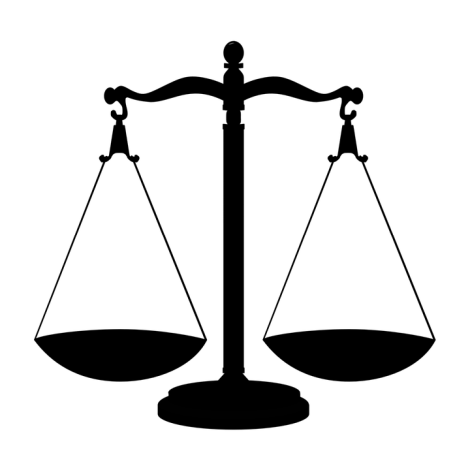 Energy intake
AEE + SDE
(BEE + daily activity)
Evaluation of nutritional state
24
Fyziologický ústav, Lékařská fakulta Masarykovy univerzity
Obesity
Obesity - excessive storage of energy reserves in the form of fat. Energy intake is for various reason greater than expenditure.
CZ: adults: 35% overweight, 17% obesity – more in man       children 6-12 year: 10% overweight /10% obesity; 13-17 years together 11%
Obesity is caused by combination of various factors - rarely just one factor
A combination of higher energy intake, lack of exercise
Hereditary influences - genetic (usually only predisposition, purely genetic cause is rare), education
Psychological influences - distress, depression
Prenatal influences (mother's behavior during pregnancy, diabetes, obesity - prenatal programming), delivery, early childhood
Endocrine diseases – hypothyroidism, Cushing disease
It can be the result of other illnesses or injuries
Consequence of treatment - some antidepressants
Low socioeconomic status, lack of nutritional education

The problem from the healthcare professional's point of view: more demanding patient handling, complication in treatment of other diseases
Malnutrition
Malnutrition is a disease caused by insufficient intake of nutrients, inability to absorb nutrients in diseases of the digestive tract, excessive catabolism of nutrients (septic shock), serious diseases (oncological), nauzea,…
Even the obese can be malnourished - despite their high energy intake, some nutrients may be lacking
Our cause is not a lack of food, but rather a poor diet, eating disorders, diseases causing impaired absorption and processing of nutrients
26
Fyziologický ústav, Lékařská fakulta Masarykovy univerzity
Adipose and muscle tissue
Lipolytic hormones (and increasing glycemia): Adrenalin, Noradrenalin, Somatotropin, Glucagon, ACTH, Prolactin, Glucocorticoids
Body mass: active (muscles) and passive (fat)
Slow weight gain with increasing age is physiological (insulin sensitivity decreases, more saving metabolism). Overweight in old age (from about 65 years) is not harmful if it is the result of slow weight gain (about 0.25 kg / year).
Types of adipose tissue
White subcutaneous - not harmful (within physiologycal values)
White abdominal - "beer belly" (between the abdominal organs) - strongly hormonally and metabolically active, production of pro-inflammatory factors, high cardiovascular risks - greater incidence in men
White organ adipose tissue - protection / supply in some organs - around the kidneys, around the heart, pancreas, in the liver - useful (within physiol.values) - mobilization faster than subcutaneous (during weight loss)
Brown adipose tissue - thermogenic - mainly in young children, rarely present in some adults between the shoulder blades and on the neck (useful, overweight prevention)
Beige adipose tissue - white containing a lot of mitochondria - a consequence of physical aktivity. 
Newly discovered pink adipose tissue - can differentiate into other cells, the mammary gland
Adipose and muscle tissue – gender difference
Men have a larger proportion of muscles, it is easier to increase muscle tissue (testosterone), which is a greater energy consumer - better weight loss
The same BMI in men and women has different risks - the risk of developing diabetes in women is usually at a much higher BMI than in men
Different stages of weight gain - women during pregnancy and after menopause, men during lifestyle change (starting a family, divorce, change of job)

Android type of fat storage (apple, jablko) 
accumulation of fat in the abdomen, subcutaneous tissue and between organs 
more harmful (greater cardiovascular risks)
Gynoid type of fat storage (pear, hruška)
storage in the thighs and buttocks - the function is storage
energy for pregnancy and breastfeeding (lower cardiovascular risk)
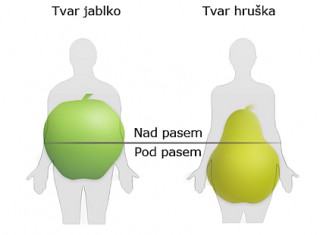 28
Fyziologický ústav, Lékařská fakulta Masarykovy univerzity
Adipose and muscle tissue
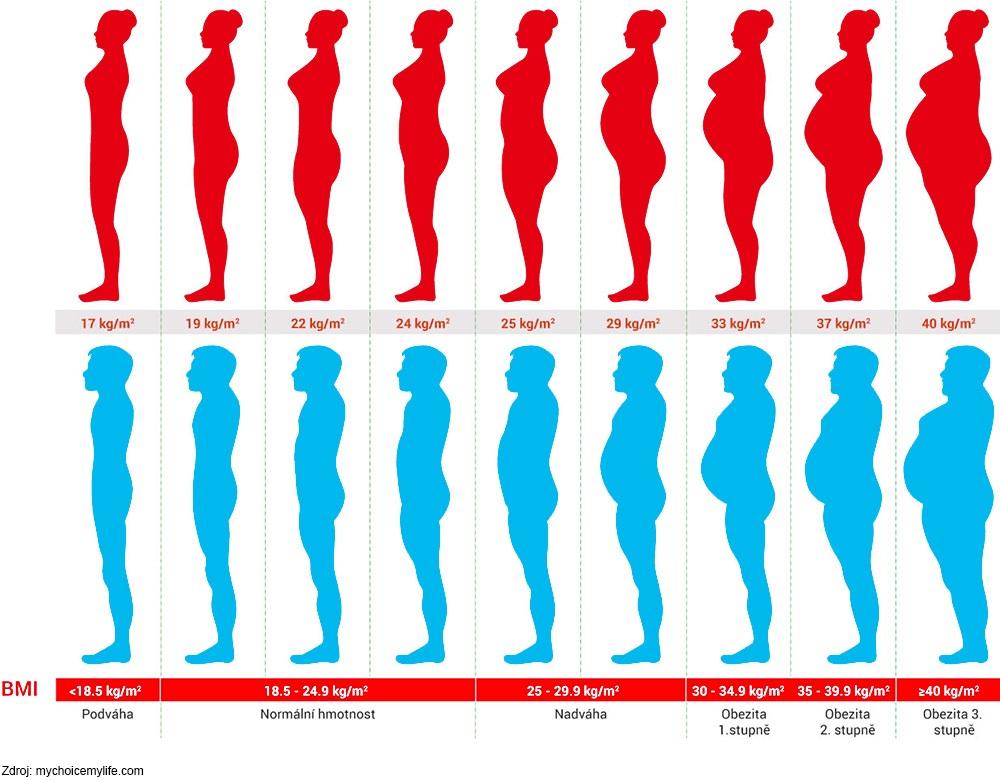 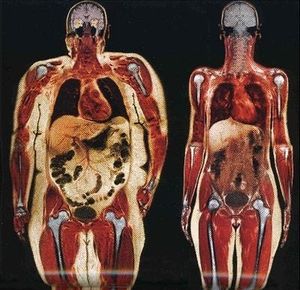 29
Fyziologický ústav, Lékařská fakulta Masarykovy univerzity
Vztah mezi jednotlivými faktory MS
Dyslipidemia - overweight - hyperglycemia – hypertension
High LDL → atherosclerosis
Overweight and DM II
Insulinoresistance
DMII and hypertension
Hyperglycemia + hyperinsulinemia + dyslipidemia → endothelial dysfunction → higher vascular resistance → hypertension
insulin resistance (and hyperglycaemia) ↔ sympathetic activity → hypertension
Hyperglycemia → autonomic neuropathy → blood pressure regulation disorder
Dyslipidemia – atherogenic process - hypertension

Atherosclerosis - Trombembolic complications
30
Fyziologický ústav, Lékařská fakulta Masarykovy univerzity
Healthy life style
Principles of behavior that support our body in maintaining health for as long as possible
generally: a healthy diet, sufficient exercise, sufficient sleep, a healthy environment (no smog, no smoking), stress management, well-being, etc. (just everything you, as a student or health care professional, have no chance to accomplish)
Regular physical activity
Supports weight loss 
Improves parameters of DM and metabolic syndrome 
Positive effect on the psychical health (key in the therapy of depression)
Muscle strength (such as a handgrip test) is an important indicator of a patient's ability to recover
Reduces postprandial inflammation in adipose tissue (immune response that occurs after a meal)
31
Fyziologický ústav, Lékařská fakulta Masarykovy univerzity
Evaluation of nutritional state
Indices based on anthropometric indicators
Measurement of body fat with a caliper
Measurement of fat in the body by bioimpedance method
Measurement of muscle mass
32
Fyziologický ústav, Lékařská fakulta Masarykovy univerzity
Indices based on anthropometric indicators
Degree of obesity acording to the Broca‘s index
based on the calculation of the ideal weight and the percentage of the ideal weight
Some physiological parameters are estimated based on the ideal weight - for example, the initial setting of tidal volume in ventilator
Ideal weight:
man:
height (cm) – 100
Or (height in m)2 – 23
Pro ženy:
height (cm) – 100 – 10%
Or (height in m)2 – 21,5
Index= actual weight/ideal weight x 100
33
Fyziologický ústav, Lékařská fakulta Masarykovy univerzity
Indices based on anthropometric indicators
BMI (body mass index) = weight (kg)/height (m)2

for adult







BMI various tables for men / women, adults / teens / children
34
Fyziologický ústav, Lékařská fakulta Masarykovy univerzity
Indices based on anthropometric indicators
advantage: simple calculation
disadvantages
BMI do not deal with constitution of body mass. A man with great musculature can be in overweight area of table without having a nutrition problem
Broc's index uses a linear relationship between height and weight - the index is very approximate
BMI - quadratic relationship between height and weight - better than Broc's, but it is still necessary to use different tables for adults, adolescents and children - BMI 17 is normal at 15 years, but in adulthood it means underweight
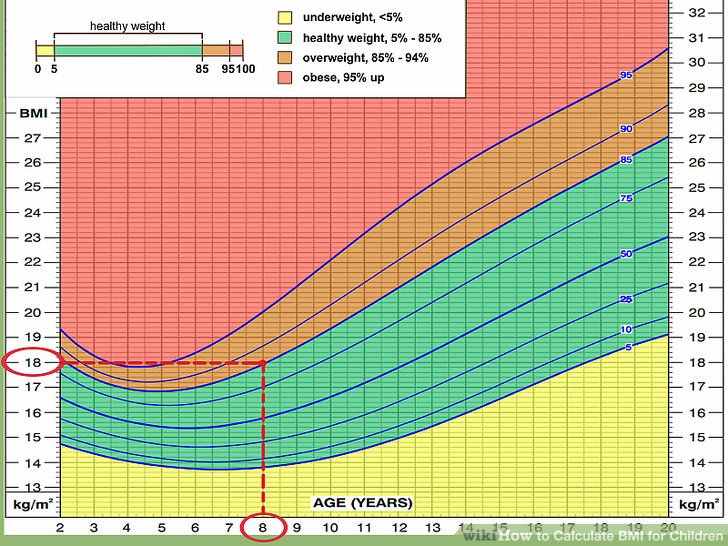 Rohrerův index (100 * weight (g) / height (cm)3).Weight is determined by volume (the cube of the dimension), so this index is the best. More consistent in age. More suitable for children and teenagers.
Waistline, waist/hip ratio
Very simple but effective predictive parameters of nutrition evaluation

waist/hip 
man <1
woman < 0,8
36
Fyziologický ústav, Lékařská fakulta Masarykovy univerzity
Measurement of body fat with a caliper
The subcutaneous fat layer is measured
It reflests the energy balance of the organism
It does not cover possible differences in the distribution of subcutaneous and visceral fat
The most common place of measurement: the triceps skinfold (other places: above the shoulder blade, above the abdomen, above the spina iliaca, above the thigh, on the lower leg)
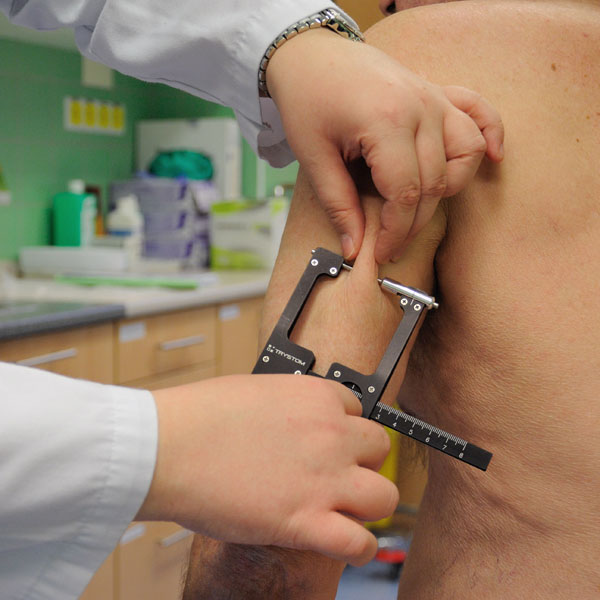 37
Fyziologický ústav, Lékařská fakulta Masarykovy univerzity
Bioimpedance methodMeasurement of fat in the body
Different body tissues have different impedance for very small electric current (muscle conductivity versus adipose tissue)
The method is based on bioelectrical impedance analysis; the bioelectric impedance (resistance) of the adipose tissue is measured
The ratio of adipose tissue to other tissues is calculated
It depends on the amount of fluid in non-fat tissues - on the hydration of the organism (reason for fluctuations in values during the day if the standard conditions of individual measurements are not observed)
The device is able to evaluate the % of fat, water and bone tissue
38
Fyziologický ústav, Lékařská fakulta Masarykovy univerzity
Bioimpedance methodMeasurement of fat in the body
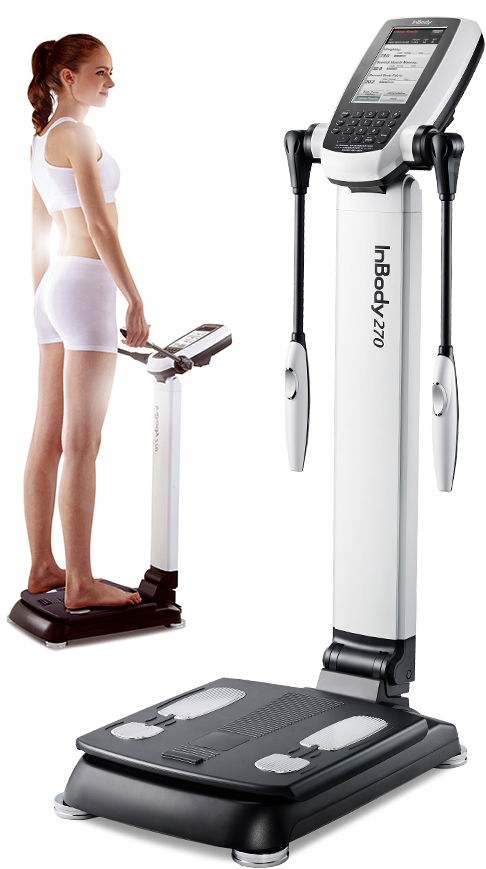 The handpiece measures the upper half of the bodywhole body measuring devices are now used
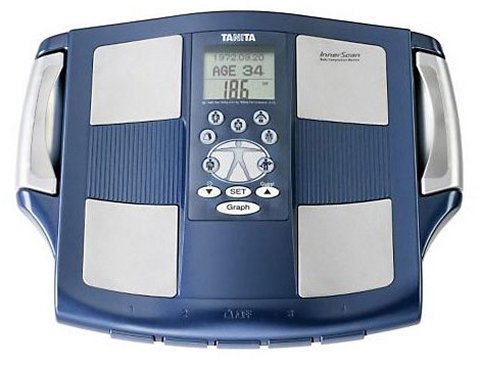 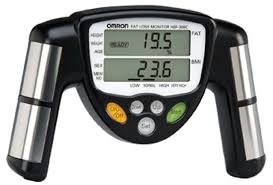 39
Fyziologický ústav, Lékařská fakulta Masarykovy univerzity
Measurement of muscle mass
Muscle tissue is an important parameter of nutritional status
Arm muscle circumference (OSP) – in cm

Corected area of arm muscle (kPSP) - in cm
man


woman
40
Conclusion
Evaluation of nutritional state is an important indicator in all areas of medicine
Both malnutrition and obesity may be detrimental for the human organism
The process of evaluation of nutritional state starts with simple formulas and continues to using sophisticated measuring instruments
The results help to set the diet correctly (rational, reducing, high-energy, etc.)
41
Fyziologický ústav, Lékařská fakulta Masarykovy univerzity